Open Enrollment
Virtual Session
Rail Union Employees





Presented by:  
Milly Pimentel
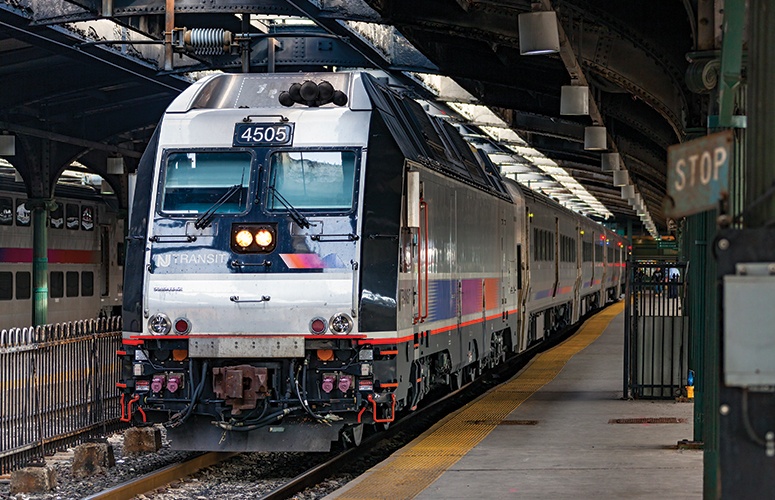 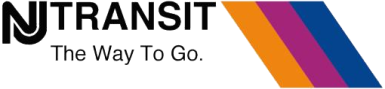 Open Enrollment Dates
Open Enrollment Begins May 11th

Last Day to Enroll is May 29th 11:59 P.M.

Any changes made are effective July 1, 2020
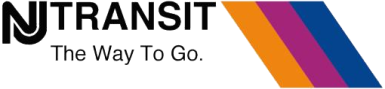 Eligibility
40 hours per week hired to work in a regular full time position

Eligible Dependents:
Your legal spouse
Children up to age 26 
Documentation required
Marriage Certificate to add spouse
Birth Certificate for spouse and child(ren)
Social Security Cards for spouse and child(ren)
First Page of Federal Tax Form 1040 with financial information redacted/masked to add a spouse/partner*
*Please contact the Benefits department if you are unable to provide a redacted/masked copy of your Federal Tax Form 1040

Elections are effective July 1, 2020 – June 30, 2021, unless you have a change in status or experience a qualifying life event – such as marriage, divorce, or birth or adoption of a child.  Remember - If you experience a qualifying event, you must contact the Employee Benefits Department within 31 calendar days of the date of the event to enroll a dependent or wait until the next open enrollment period.
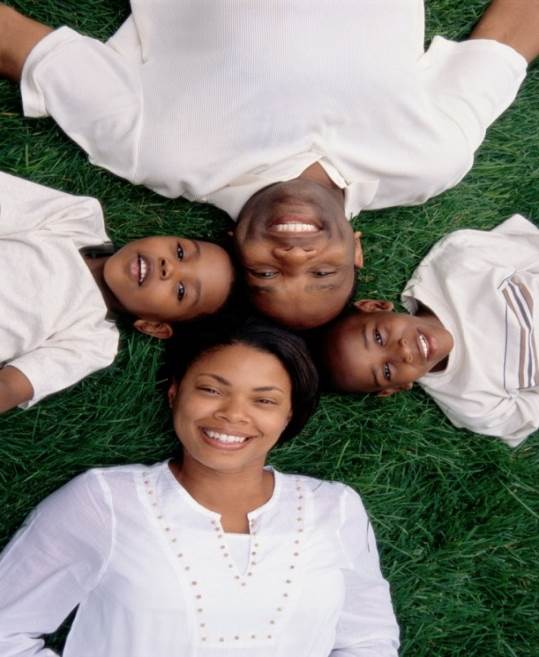 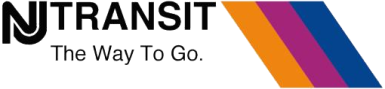 3
Medical Plan Choices
Administered through Horizon BCBSNJ

Three Options:
Preferred Provider Organization (PPO)
Health Maintenance Organization (HMO)
Direct Access 10 (DA10)
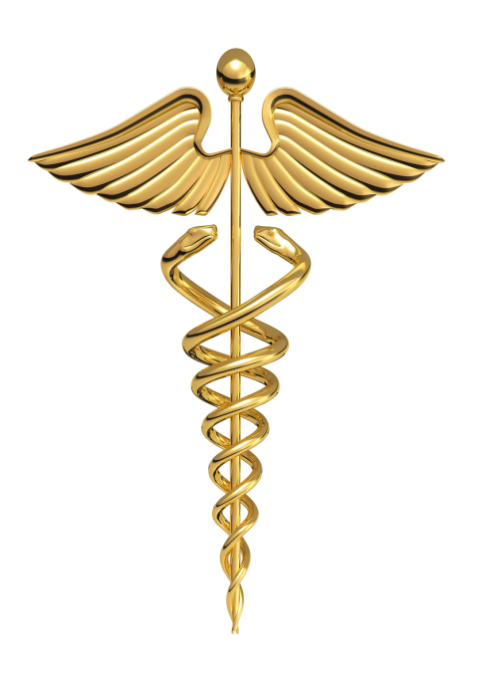 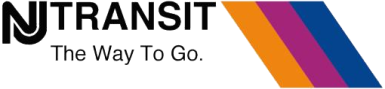 Important Features of a PPO and DA-10 Plan
A unique network of doctors and hospitals

No primary care physician required

In and out-of-network benefits available

No referrals required for specialists visits

Flat co-pays and coinsurance applies to services

Certain preventative care such as annual exams, well-baby care, and certain screenings will be covered with no cost sharing
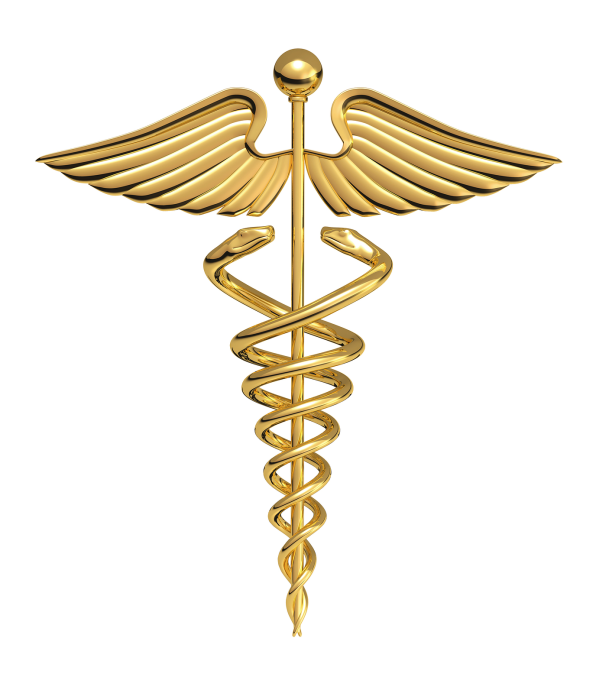 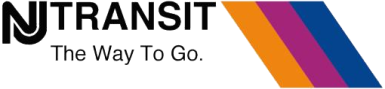 Important Features of an HMO* Plan
A managed care network of 
	physicians and facilities 

A Primary Care Physician (PCP) coordinates your health care

No coinsurance or claim forms to file

Referrals required for specialists office visits

Certain preventative care such as annual exams, well-baby care, and certain screenings will be covered with no cost sharing

All services must be rendered at an in-network provider or facility

*Employees hired after 07/01/2016, must enroll with the HMO for the 1st five (5) years of employment
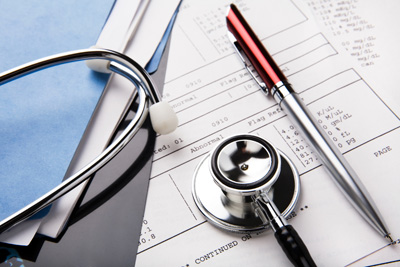 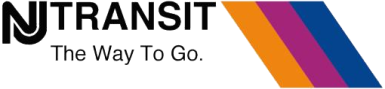 Medical Plans Comparison At A Glance
Prescription Drug Plan At A GlanceAdministered by Express Scripts Inc. (ESI)
Prescription Drug benefits are automatic when you enroll in one of the medical plan options

The cost of the prescription drug is included with the medical premium

You will receive a separate ID card from ESI once enrolled

There is a mandatory mail order for all maintenance drugs – 1st two fills at pharmacy then mail order

Mail Order for Maintenance Drugs
90-day supply
Generic 0% co-pay
Brand name 20%, 30% co-pay where Generic available
$35.00 Maximum

Retail Pharmacy
Generic 10% co-pay
Brand Name 20%, 30% co-pay where Generic available
$35.00 Maximum
34-day supply or 100 units
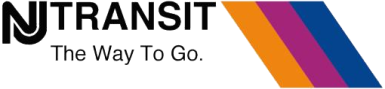 Vision Care
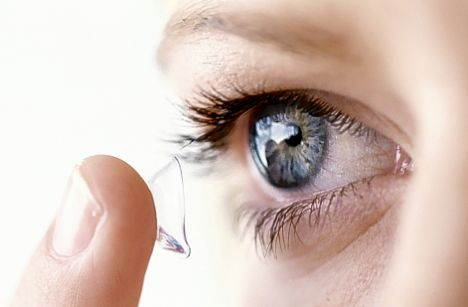 Administered by EYEMED
Benefit covers employees and eligible dependents 
Effective the same date as medical coverage 
Reimbursement for eye exam, prescription lenses and contacts once a year
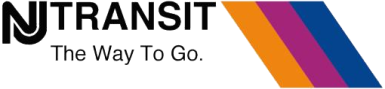 Group Health Insurance Contribution
Employees will contribute a flat rate for the medical, prescription, dental and basic life insurance plans.

Weekly contributions are withheld the first pay after the effective date of coverage

If you choose to opt out of coverage you must indicate your waiver on the enrollment form *
Monthly Rates effective July 2020 








*Waivers are eligible for a $500 employer paid FSA account. Enrollment is required. Plan will not roll over into the next calendar year
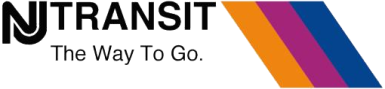 Discount Programs
Horizon BCBS Blue365 Discount Program
NJT Transit

Fitness – discounts on gym memberships and Fitbits

Healthy Eating – discounts on meal prep services and more

Lifestyle – discounts on hotels, travel and more

Website: Blue365deals.com
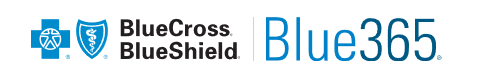 Enrollment Procedure
Employee information including hire date and employee # will autofill upon logging in. Please review for accuracy

Select the coverage requested for Health, Vision and Dental 
Health coverage option specifies who is being covered,  i.e. EE Only, EE/Spouse

If you would like to add/remove a dependent click button
Be sure to email documents
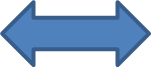 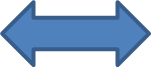 Check box to verify and click Submit Enrollment Form
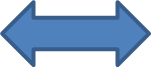 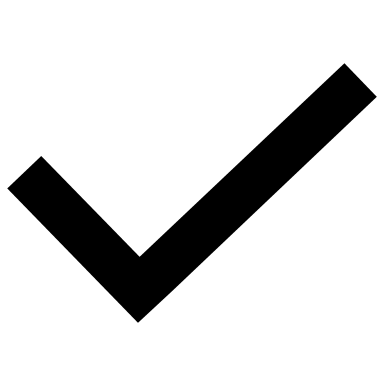 Important Phone Numbers
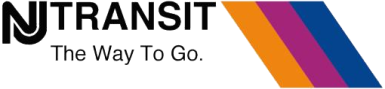